Engaging Family Supports to Help You Succeed at School
Shannon Bernick, M.Ed., M.S.W.
Accessibility Specialist
Office of Accessibility Services
Differences in High School and College
Transitioning from shared responsibility to independence

Living Arrangements
Family vs. Roommates
Household Chores
Laundry
Meal Planning

Life Skills
Time Management
Budgeting
Healthcare, Nutrition and Exercise
Self-Care
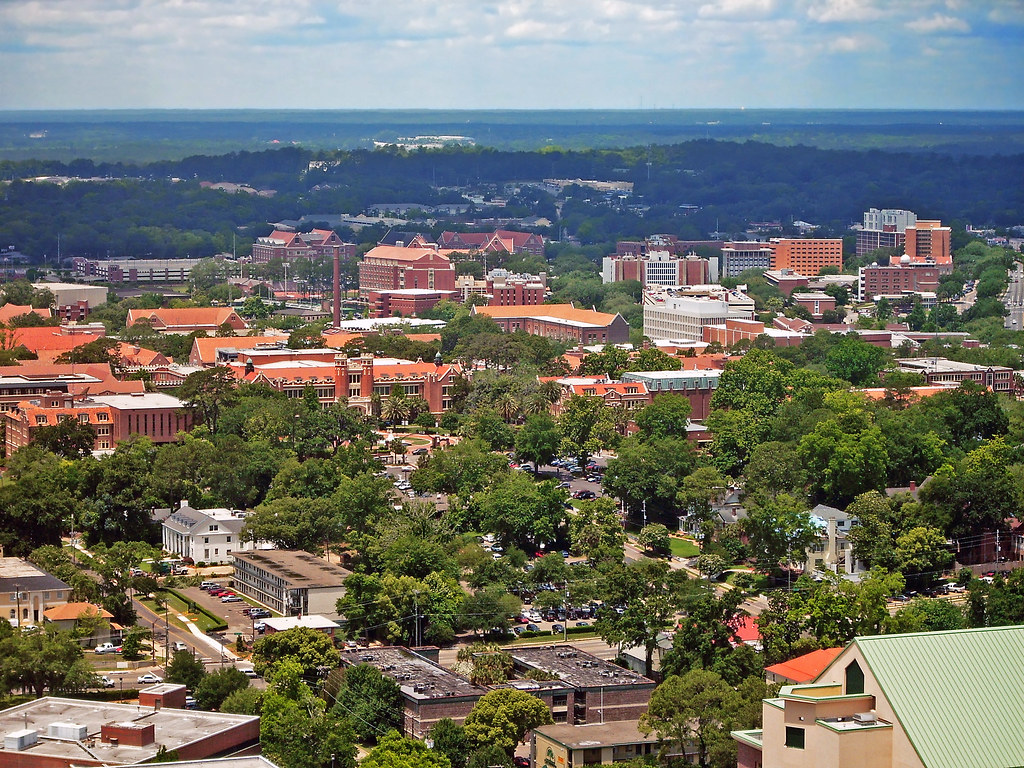 This Photo by Unknown Author is licensed under CC BY-NC-ND
Image: Aerial view of FSU campus
Importance of Engaging Family Supports
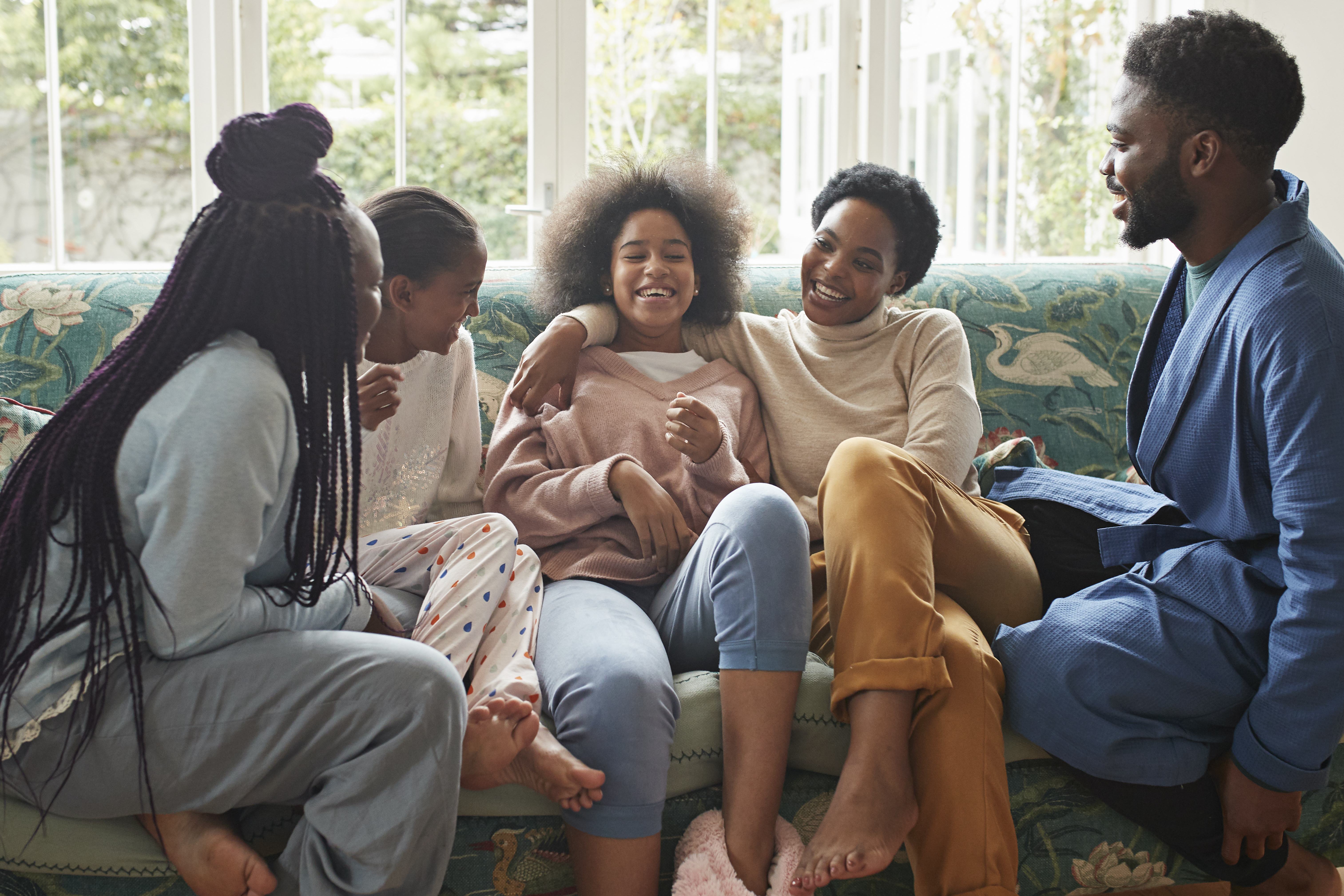 The Freshman Myth
Provide support to ease transition
Emotional
Financial
Academic
Remember each student and family is unique.
Image: Smiling family sitting on couch
Emotional: Staying Connected
Home Supports 
Schedule check-ins
Participate in programs offered by NSFP
Family Weekend
Family Resources
Campus Supports
Build a campus family
Engage with faculty and staff
Counseling and Psychological Services
Financial: Increasing Independence
Family Supports
Researching and referring to available resources and scholarships

Assisting in job search

Teaching budgeting skills
Campus Supports
Apply for financial aid
Apply for scholarships
Apply for private scholarships
 Search for a job
Career Center
CHAW
Financial Wellness Seminar
Visit the Food for Thought Food Pantry
Academic: Enhancing Learning
Family Supports
Discuss concerns, progress, and goals
Assist in scheduling and planning
Assist in test preparation
Research and refer to resources
Campus Supports
Attend class and professor’s office hours
Work with a Personal Academic Consultant  or tutor at ACE
Visit the Writing Center
Apply for an internship
Register with the OAS
Words of Wisdom
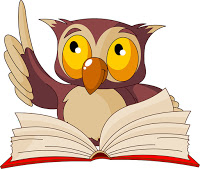 This Photo by Unknown Author is licensed under CC BY-SA
Image: Owl with book
What if I’m Unsure Who Can Help?
If you’re unsure who to talk to about your concern, start with the OAS. 
Walk-in hours available.
oas@fsu.edu 
850-644-9566
108 SSB / 874 Traditions Way